Συμβουλευτική υποστήριξη σε γονείς
Ειρήνη Καρακασίδου
1.11.2024
Ο ορισμός της «γονεϊκής εμπλοκής» (parental involvement), σύμφωνα με τους Fishel  και Ramirez (2005) έχει μετασχηματιστεί τα τελευταία χρόνια από την αποκλειστική  εστίαση σε συγκεκριμένες δραστηριότητες και ρόλους που  αναλαμβάνουν  οι  φροντιστές, σε μια έμφαση στη  συμπερίληψη και σε  ένα ευρύ φάσμα δραστηριοτήτων  των γονέων που υποστηρίζουν τη μάθηση των παιδιών.
Πρώιμες μελέτες
Περιελάμβανουν υποστήριξη με εργασίες για το σπίτι, σημειώσεις για το σχολείο,  εργαστήρια  γονέων στο σχολείο, καθώς  και ενθάρρυνση των γονέων να συμμετάσχουν  σε συλλόγους και συναντήσεις με εκπαιδευτικούς (Fishel & Ramirez, 2005).
Γονεϊκή εμπλοκή
Γονική μέριμνα (δηλαδή ευθύνη των γονέων να καλύπτουν τις βασικές ανάγκες των  παιδιών σε τροφή, στέγη, συναισθηματική υποστήριξη κ.λπ., καθόλη τη διάρκεια των  αναπτυξιακών τους ετών),
Επικοινωνία (δηλαδή γονείς και σχολείο παραμένουν σε επαφή),
Μάθηση στο σπίτι (δηλαδή πρακτικές που λαμβάνουν χώρα στο σπίτι στις οποίες οι  γονείς αλληλεπιδρούν, παρακολουθούν ή βοηθούν τα παιδιά τους σε εκπαιδευτικές  δραστηριότητες),
Εθελοντισμός ή/και παρακολούθηση (δηλαδή όλες οι δραστηριότητες κατά τις οποίες  οι γονείς έρχονται στο σχολικό περιβάλλον είτε για να βοηθήσουν είτε για να υποστηρίξουν),
Λήψη	αποφάσεων	(δηλαδή	γονείς	που συμμετέχουν	σε	οργανώσεις	γονέων και  δασκάλων και στη σχολική συμβουλευτική) και
Συνδέσεις με την κοινότητα (γονείς που συνεργάζονται με την κοινότητα και άλλους  εξωτερικούς φορείς για τη διευκόλυνση της εκπαίδευσης των μαθητών/τριών).
Ορισμός γονεϊκής εμπλοκής κατά την  Epstein
Εμπλοκή που έχει ως βάση το σπίτι (home-based involvement): οι γονείς  διαβάζουν μαζί με τα παιδιά, ελέγχουν τη μάθησή τους και τα βοηθούν με τα σχολικά  καθήκοντά τους.
Εμπλοκή που βασίζεται στο σχολείο (school-based involvement): οι γονείς  επικοινωνούν με το σχολείο, συμμετέχουν ως εθελοντές σε εκδηλώσεις και  δραστηριότητες και σε σχολικές συναντήσεις.
Ακαδημαϊκή κοινωνικοποίηση (academic socialization): οι γονείς επικοινωνούν  τις ακαδημαϊκές προσδοκίες τους με διαφορετικούς τρόπους, μεταδίδουν την αξία της  εκπαίδευσης, και συζητούν εκπαιδευτικές και μαθησιακές στρατηγικές με τα παιδιά  τους.
(Hill & Tyson, 2009. Wang, La Salle, Do, Wu, & Sullivan, 2019)
Βασικά είδη γονεϊκής εμπλοκής
Συμβουλευτική γονέων
Στους γονείς συνήθως προσφέρεται διαλεκτική συμβουλευτική (consultation), μιας και ο ψυχολόγος καλείται να προσφέρει υποστήριξη και καθοδήγηση σε γονείς όσον αφορά συγκεκριμένες συμπεριφορές και ζητήματα του παιδιού.
Στη διαλεκτική συμβουλευτική οι γονείς και ο σύμβουλος συνεργάζονται για να αντιμετωπίσουν τις ακαδημαϊκές, κοινωνικές ή  συμπεριφορικές ανάγκες ενός παιδιού. Υπάρχουν διάφορες προσεγγίσεις στη διαλεκτική συμβουλευτική γονέων.
Κάποιες γνωστές προσεγγίσεις είναι:
η προσέγγιση προσανατολισμένη στις αξίες
η συμβουλευτική συμπεριφοράς
η από κοινού συμβουλευτική συμπεριφοράς (Conjoint Behavioral Consultation)
η συμβουλευτική με έμφαση στην επίλυση προβλημάτων (problem-solving consultation)
η συστημική συμβουλευτική οικογένειας 
(Christner, Stewart, & Lennon, 2006. Holcomb-McCoy & Bryan, 2010. Soriano &  Gerrard, 2013).
Χρησιμοποιώντας τεχνικές της γνωστικής συμπεριφορικής προσέγγισης στο πλαίσιο της  συμβουλευτικής διαδικασίας, ο σύμβουλος και ο  γονέας  μπορούν  να  διερευνήσουν  από κοινού πώς οι σκέψεις, οι συμπεριφορές, τα συναισθήματα και οι αντιδράσεις του  γονέα επηρεάζουν τις προβληματικές καταστάσεις.
Κατά τη διεξαγωγή της συμβουλευτικής με τους γονείς, ο σύμβουλος συνεργάζεται με  τους γονείς για να διερευνήσει τα γνωστικά σχήματα, τις αυτόματες σκέψεις και τις  γνωστικές διαστρεβλώσεις τους, όπως αυτές σχετίζονται με  την  προβληματική  κατάσταση.
Γνωστική συμπεριφορική  προσέγγιση
Πρωταρχική εστίαση της συμβουλευτικής γονέων είναι η διερεύνηση των αυτόματων  σκέψεων (π.χ. Δεν θα καταφέρω ποτέ να πείσω το παιδί μου να ολοκληρώσει  την  εργασία του) και πώς αυτές οι σκέψεις, με τη σειρά τους, επηρεάζουν τα  συναισθήματα και τη συμπεριφορά (π.χ. αισθάνομαι θλίψη και θυμό, και στη  συνέχεια αρχίζω να κλαίω και να φωνάζω στο παιδί).
Στο πλαίσιο μιας δομημένης παρέμβασης, ο σύμβουλος συνεργάζεται  με τον γονέα για  να διαμορφώσει μια αντίληψη της προβληματικής κατάστασης και να διερευνήσει  διάφορους τρόπους για τη δημιουργία αλλαγών στη σκέψη  και το σύστημα  πεποιθήσεων του γονέα, προκειμένου να επέλθει μια διαρκής αλλαγή στο  συναίσθημα και τη συμπεριφορά (Christner, Stewart, & Lennon, 2006).
CBT συνεδρίες με γονείς
Φάσεις στη διαλεκτική συμβουλευτική  CBT με γονείς (1/2)
Πρώτη φάση: Έναρξη
Eγκαθίδρυση	μιας	σχέσης
συμβουλευόμενων
συνεργασίας/συμμαχίας	μεταξύ	του	συμβούλου	και	των
Παρουσίαση του πλαισίου και των βημάτων της συμβουλευτικής διαδικασίας
Ορισμός και να περιγραφή με σαφήνεια των ζητημάτων που πρέπει να αντιμετωπιστούν.
Δεύτερη φάση: Ανακάλυψη
Λήψη	πρόσθετων	πληροφοριών	σχετικά	με	τους	παράγοντες	που	δημιούργησαν	και
διατήρησαν τα προβλήματα
Εντοπισμός αντιλήψεων των γονέων για τα προβλήματα, παράγοντες που συμβάλλουν, οι
ρόλοι τους καθώς και τα εμπόδια στην αλλαγή
Εξέταση στρατηγικών που έχουν εφαρμόσει οι γονείς για την επίλυση του προβλήματος στο
παρελθόν Εντοπισμός κινήτρων των γονέων για αλλαγή
Φάσεις στη διαλεκτική συμβουλευτική  CBT με γονείς (1/2)
Τρίτη φάση: Εκπαίδευση
Διαμόρφωση μια σαφούς αντίληψης του προβλήματος.
Αυτή πρέπει να περιλαμβάνει τους παράγοντες που προκαλούν και συντηρούν το πρόβλημα, τις συνέπειες του
προβλήματος, τους εμπλεκόμενους ανθρώπους και τον ρόλο τους στη διαιώνιση ή την ελαχιστοποίηση του
προβλήματος, τα εμπόδια στην επίλυση του προβλήματος, τις συνέπειες της επίλυσης (θετικές και αρνητικές) και  τους διαθέσιμους πόρους και περιορισμούς.
Επικοινωνία της ανάλυσης της περίπτωσης με τους γονείς, απλοποιώντας το πρόβλημα και
επαναδιατυπώνοντάς το ώστε να περιλαμβάνει λεπτομέρειες και γενικές εντυπώσεις.
Τέταρτη φάση: Δράση
Διατήρηση της σχέσης συνεργασίας
Εφαρμογή παρεμβάσεων και στρατηγικών για τη δημιουργία πιθανών λύσεων
Αξιολόγηση της αποτελεσματικότητας των παρεμβάσεων
Ανάπτυξη ενός σχεδίου για τη διατήρηση των οφελών και των θετικών αποτελεσμάτων που  έχουν επιτευχθεί
Αντιμετωπίζει ολόκληρη την οικογένεια ως μονάδα αντί ατομικά τον κάθε μαθητή και εστιάζει στην αλληλεπίδραση ανάμεσα στα μέλη της οικογένειας.
H συμβουλευτική σε επίπεδο οικογένειας υποστηρίζει ότι οι μαθητές αποτελούν  μέρος πολλαπλών συστημάτων: της οικογένειας, του σχολείου, της ομάδας  συνομηλίκων και της ευρύτερης κοινότητας, με την  οικογένεια και το σχολείο, ωστόσο,  να διαδραματίζουν κρίσιμο ρόλο (Soriano & Gerrard, 2013).
Οι στόχοι περιλαμβάνουν την οριοθέτηση των αλληλεπιδράσεων ανάμεσα στα μέλη της οικογένειας καθώς και παρεμβάσεις για ρεαλιστικές αλλαγές.
Ο σύμβουλος είναι σε  θέση να αναγνωρίσει  τις αλληλεπιδράσεις και την  επικοινωνία  των μελών και να προτείνει μεθόδους για την τροποποίησή τους.
Συστημική συμβουλευτική  οικογένειας
Δομή συστημικής συμβουλευτικής
Στις  αρχικές συνεδρίες επιδιώκεται  συνήθως  συνάντηση με όλα τα μέλη της  οικογένειας,
επιτρέποντας	στον	σύμβουλο	να	παρατηρήσει	τις	αλληλεπιδράσεις	τους	και	τους
μηχανισμούς	με
τους	οποίους	λειτουργεί	το	σύστημα	της	οικογένειας	(Widerman	&
Widerman, 1995).
Κατά τη συμβουλευτική διαδικασία, με την παρουσία και την παρέμβαση του συμβούλου,  αναδύονται οι αλληλεπιδράσεις της οικογένειας και υφίστανται αλλαγές και τροποποιήσεις  μέσα από μια δυναμική διαδικασία.
Ο σύμβουλος αναδεικνύοντας τις αλληλεπιδράσεις επιτρέπει στα μέλη της οικογένειας να  αναπροσαρμόσουν τις συμπεριφορές τους καθώς οι συνειδητοποιήσεις των μελών έρχονται  στην επιφάνεια.
Η συμβουλευτική σε επίπεδο οικογένειας στο σχολικό πλαίσιο έχει αποδειχθεί ιδιαίτερα  αποτελεσματική για διάφορα ζητήματα (Carter & Evans, 2008. Gerrard,  2008.  Hing,  Olivier, & Everts, 2013. Kelchner, Campbell, Howard, Bensinger,& Lambie, 2020).
Σενάριο:Οι γονείς ενός έφηβου παιδιού, ο κ. και η κα. Χ, αντιμετωπίζουν δυσκολίες στο να αποδεχτούν την αυξανόμενη ανεξαρτησία του γιου τους, Νίκου. Ο Νίκος έχει πρόσφατα εκδηλώσει επιθυμία να περνά περισσότερο χρόνο με τους φίλους του και να έχει ελευθερία στις επιλογές του, όπως να διαλέγει μόνος του τα ρούχα του ή να βγαίνει μόνος του εκτός σπιτιού. Οι γονείς του, αν και νιώθουν περήφανοι για την αυτονομία του, ανησυχούν για τις επιρροές και τους κινδύνους που μπορεί να συναντήσει.
Παράδειγμα Διαλεκτικής Συμβουλευτικής για Γονείς
Στόχος Διαλεκτικής Συμβουλευτικής:Να βοηθηθούν οι γονείς να αποδεχτούν τις αντιφατικές πλευρές των συναισθημάτων τους — την επιθυμία να προστατεύσουν τον Νίκο, αλλά και την ανάγκη να του δώσουν αυτονομία. Να αναπτύξουν μια ισορροπημένη προσέγγιση, που να ενσωματώνει και τις δύο πλευρές.
Βήματα Διαλεκτικής Συμβουλευτικής
[Speaker Notes: Σύμβουλος: «Ακούω ότι, από τη μία, είστε υπερήφανοι για το γεγονός ότι ο Νίκος μεγαλώνει και αποκτά ανεξαρτησία. Από την άλλη, νιώθετε ανησυχία και ανασφάλεια για το πόσο ασφαλής θα είναι σε αυτό το περιβάλλον. Μπορούμε να αποδεχτούμε ότι και οι δύο αυτές πλευρές είναι έγκυρες και φυσιολογικές;»
Σύμβουλος: «Τι θα λέγατε να σκεφτούμε τρόπους με τους οποίους μπορείτε να του επιτρέψετε κάποια αυτονομία, ενώ ταυτόχρονα να διασφαλίζετε την ασφάλειά του; Για παράδειγμα, μπορείτε να θέσετε κάποιες βασικές κατευθυντήριες γραμμές και να του δώσετε ευθύνη εντός αυτών των ορίων.»
Σύμβουλος: «Μια πρακτική ιδέα θα μπορούσε να είναι το να συζητάτε μαζί του και να συμφωνείτε σε συγκεκριμένες ώρες επιστροφής, ενώ ταυτόχρονα του δίνετε ελευθερία να επιλέγει ο ίδιος με ποιον θα βγει και πού θα πάει. Έτσι, έχετε και οι δύο τον έλεγχο με διαφορετικούς τρόπους.»
Σύμβουλος: «Ας δοκιμάσουμε αυτή την προσέγγιση για λίγες εβδομάδες. Παρατηρήστε πώς νιώθετε, τόσο εσείς όσο και ο Νίκος, όταν του επιτρέπετε να έχει αυτή την ελευθερία με ορισμένα όρια. Μπορούμε να ξανασυζητήσουμε τι λειτουργεί και τι όχι στην επόμενη συνεδρία.»]
Συμπερασματικά
Με αυτή την προσέγγιση, οι γονείς κατανοούν ότι μπορούν να ισορροπήσουν τις ανάγκες τους με αυτές του παιδιού τους, αναπτύσσοντας μια σύνθεση που δεν είναι απόλυτη (π.χ., ούτε υπερβολική ελευθερία ούτε υπερβολικός έλεγχος). Η διαλεκτική προσέγγιση τους επιτρέπει να βλέπουν το δίλημμα ως μια ευκαιρία για θετική αλλαγή, ενισχύοντας τη σχέση τους με τον γιο τους και δίνοντάς του τον χώρο να εξελιχθεί με ασφάλεια.
Μελέτες περίπτωσης
Δίλημμα Διαχείρισης Άγχους στους Εφήβους
Ένας έφηβος παρουσιάζει έντονο άγχος λόγω πίεσης από τις σχολικές απαιτήσεις και τις προσδοκίες των γονέων του. Οι γονείς του, αν και θέλουν το καλό του, δεν αναγνωρίζουν τον αντίκτυπο αυτής της πίεσης στην ψυχική του υγεία.
Πώς μπορεί ο σύμβουλος να προσεγγίσει τους γονείς, ώστε να τους ευαισθητοποιήσει σχετικά με το άγχος του παιδιού χωρίς να το εκλάβουν ως προσωπική επίκριση;
Ένα ζευγάρι που έχει χωρίσει προσπαθεί να συνεννοηθεί για το πώς να υποστηρίξει το παιδί τους, το οποίο δείχνει στεναχωρημένο και παρουσιάζει μείωση στη σχολική του επίδοση. Οι γονείς διαφωνούν συχνά για τον τρόπο ανατροφής και δεν καταφέρνουν να δείξουν ενιαίο μέτωπο.
Τι μπορούν να κάνουν; Πως θα μπορούσε να τους βοηθούσε το σχολείο ή / και ένας ειδικός;
Διαζύγιο και Υποστήριξη Παιδιών
Χρήση Τεχνολογίας και Όρια
Ένας έφηβος περνά πολλές ώρες την ημέρα στο κινητό και στον υπολογιστή, κυρίως στα social media και σε παιχνίδια. Οι γονείς του ανησυχούν για τον χρόνο που αφιερώνει στην τεχνολογία και θέλουν να του βάλουν όρια, αλλά ο έφηβος αντιδρά έντονα και γίνεται επιθετικός.
Ποιες στρατηγικές μπορούν να χρησιμοποιήσουν οι γονείς για να θέσουν υγιή όρια στη χρήση της τεχνολογίας χωρίς να δημιουργήσουν έντονες συγκρούσεις; Πώς μπορούν να συζητήσουν με το παιδί για να εξηγήσουν τη σημασία της ισορροπίας και της υπευθυνότητας;
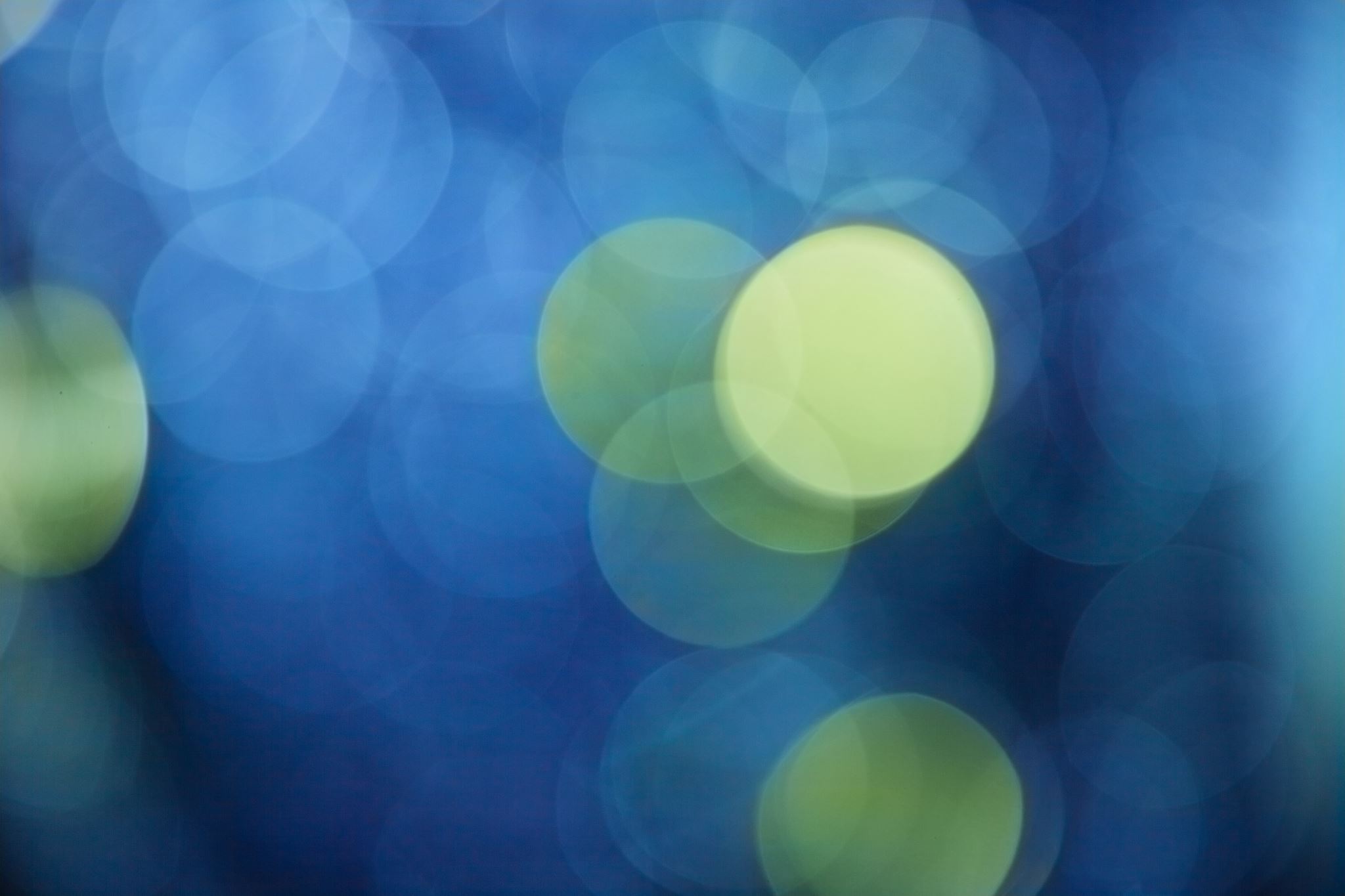 Ενίσχυση Αυτοπεποίθησης σε Κοινωνικές Καταστάσεις
Πίεση για Σχολική Απόδοση
Συμβουλευτική υποστήριξη σε  εκπαιδευτικούς
Η σημασία της συμβουλευτικής και  διαλεκτικής συμβουλευτικής για τους  εκπαιδευτικούς
Οι συμβουλευτικές υπηρεσίες στο πλαίσιο του σχολείου μπορεί να απευθύνονται σε εκπαιδευτικούς ειδικής  αγωγής, εκπαιδευτικούς μαθητών με συναισθηματικές δυσκολίες και εκπαιδευτικούς από προγράμματα  πρώιμης παρέμβασης για παιδιά προσχολικής ηλικίας. Επιπλέον, η συμβουλευτική αξιοποιείται εδώ και  πολλά χρόνια για την επιτυχή αποκατάσταση ακαδημαϊκών δυσκολιών και δυσκολιών κοινωνικοποίησης.
Ζητήματα που θέτουν οι εκπαιδευτικοί (Giovazolias και Kourkoutas, 2015):
έλλειψη κατανόησης και η αδυναμία σωστής διάκρισης (θέματα διάγνωσης ή αξιολόγησης) των αιτιών ή της
σημασίας των διαφόρων μορφών των συναισθηματικών και αναπτυξιακών διαταραχών των παιδιών
ο τρόπος που αισθάνονται οι δάσκαλοι (άγχος και αδυναμίες του δασκάλου), που ενεργούν ή μπορούν να
ανταποκριθούν αποτελεσματικά σε δυσλειτουργικές συμπεριφορές ή ανάγκες των παιδιών
ο ρόλος τους ως εκπαιδευτικοί και τα όρια της προσωπικής και επαγγελματικής τους ευθύνης
οι	συναισθηματικές	και	επαγγελματικές	τους	ανάγκες	και	η	έλλειψη	κατάλληλης  υποστήριξης,
η σύνδεση των οικογενειακών προβλημάτων με τη συμπεριφορά των μαθητών
εκπαίδευσης	και
Συμβουλευτική σε θέματα  επιδόσεων
Το ζήτημα αφορά τον μαθητή ή ολόκληρη την τάξη;
Ποιες είναι οι γενικότερες προσδοκίες για την επίδοση στην τάξη;
Ποιες είναι οι λεπτομέρειες που σχετίζονται με την ανησυχία;
Τι πρέπει να γίνει για το πρόβλημα;
Αποφασίσαμε τι πρέπει να κάνουμε, τώρα πώς θα το κάνουμε πραγματικά;
Πώς γνωρίζουμε αν έχουμε επιτύχει τους στόχους που θέσαμε στη συμβουλευτική;
Μοντέλο συνεργασίας
Giovazolias & Kourkoutas (2015)
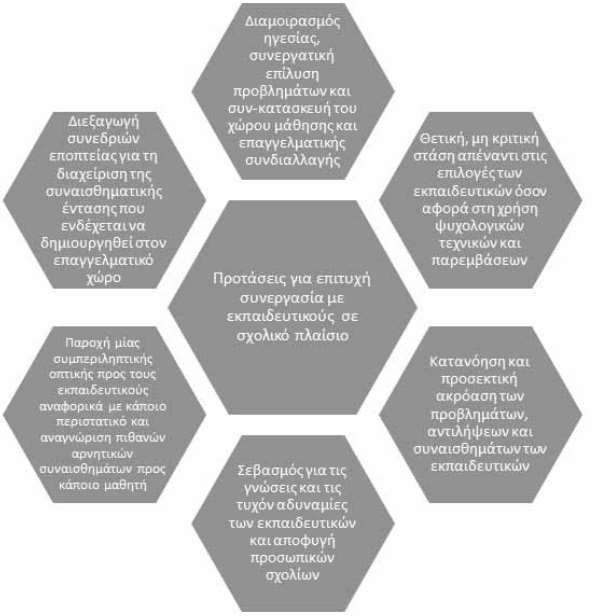 Προυποθέσεις καλής συνεργασίας  με εκπαιδευτικούς
Οι	εκπαιδευτικοί	πρέπει	να	αισθάνονται	μέρος	της	διεπιστημονικής	ομάδας	και	να αναλαμβάνουν ευθύνες
Πολλοί δάσκαλοι αισθάνονται αμηχανία και σύγχυση εάν δεν τους ζητηθεί η γνώμη τους  και  δεν  τους  δοθεί  πρόσβαση σε κλινικά συμπεράσματα και αξιολογήσεις, αλλά απλώς τους ζητηθεί να ακολουθήσουν συγκεκριμένες  οδηγίες ή συμβουλές.

Οι	εκπαιδευτικοί	θα	πρέπει	να	ενημερώνονται	για	την ολοκλήρωση	οποιασδήποτε διαδικασίας αξιολόγησης που σχετίζεται με ένα παιδί και την οικογένειά του.
Είναι απαραίτητο η κλινική και πρακτική προσέγγιση που χρησιμοποιεί ο ψυχολόγος να είναι σαφής και ουσιαστική για τον δάσκαλο.
Οι αποφάσεις σχετικά με τις παρεμβάσεις πρέπει να λαμβάνουν υπόψη τις  γνώσεις του εκπαιδευτικού για τη συγκεκριμένη περίπτωση.
Η παρέμβαση αναπτύχθηκε ως ένα μοντέλο διαλεκτικής συμβουλευτικής με σκοπό να
καλύψει τις ανάγκες για υποστήριξη σε επίπεδο τάξης.
Σκοπός του μοντέλου ήταν:
(α) να στοχεύσει στα κίνητρα των εκπαιδευτικών για τη διατήρηση των πρακτικών που προάγουν την επιτυχία των μαθητών,
(β) να μειώσει τις αλληλεπιδράσεις εκπαιδευτικών-μαθητών που είναι πιθανό να  επιδεινώνουν τις συμπεριφορές που δημιουργούν προβλήματα και
(γ) να αυξήσει τις συμπεριφορές των εκπαιδευτικών που προάγουν τις δεξιότητες και την επιτυχία των μαθητών.
Reinke, Lewis-Palmer, & Merrell, 2008)
«Classroom Check-up» (CCU)
Εφαρμοφή CCU
Αξιολόγηση της τάξης
συνέντευξη με τον εκπαιδευτικό, αξιολόγηση της τάξης και παρατήρηση της τάξης από τον σύμβουλο.
Παροχή ανατροφοδότησης στον εκπαιδευτικό
ο σύμβουλος παρέχει ανατροφοδότηση στον εκπαιδευτικό βάσει των αποτελεσμάτων της αξιολόγησης και δίνεται ιδιαίτερη έμφαση τόσο στα δυνατά όσο και τα αδύνατα σημεία της τάξης
Εξέταση των διαθέσιμων παρεμβάσεων
ο εκπαιδευτικός και ο σύμβουλος εξετάζουν από κοινού τις διαθέσιμες παρεμβάσεις και αξιολογούν  ποιες θα έχουν τα βέλτιστα αποτελέσματα για την συγκεκριμένη τάξη.
Επιλογή της παρέμβασης σε συνεργασία με τον εκπαιδευτικό
ο εκπαιδευτικός επιλέγει την παρέμβαση ή τις παρεμβάσεις και ο σύμβουλος παρέχει υποστήριξη καθόλη τη διάρκεια εφαρμογής τους.
Έλεγχο της εφαρμογής της παρέμβασης από τον ίδιο τον εκπαιδευτικό
ο εκπαιδευτικός αξιολογεί την αποτελεσματικότητα των επιλεγμένων παρεμβάσεων μέσω μιας λίστας
ελέγχου (checklist)
Αποτελεσματικότητα CCU
Αύξησε	την	εφαρμογή	των	στρατηγικών	διαχείρισης	της
εκπαιδευτικούς,	συμπεριλαμβανομένης	της	αυξημένης	χρήσης
τάξης	από	τους
επαίνων	και	της
μειωμένης χρήσης επιπλήξεων.
Οι	αλλαγές	στη	συμπεριφορά	των	εκπαιδευτικών	συνέβαλαν
συμπεριφορών που δημιουργούσαν προβλήματα στην τάξη.
στη	μείωση	των
Η	διαλεκτική	συμβουλευτική	σε	επίπεδο	τάξης	μπορεί	να	επιφέρει	ουσιαστικές
αλλαγές στη συμπεριφορά των εκπαιδευτικών και των μαθητών.
Σας ευχαριστώ για την  προσοχή σας!
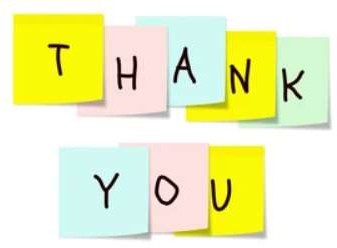